PHÒNG GIÁO DỤC ĐÀO TẠO QUẬN LONG BIÊNTRƯỜNG MẦM NON HOA SỮA
KHÁM PHÁ KHOA HỌC
Trò chuyện về một số động vật sống trong rừng 
Giáo viên: Nguyễn Thị HẠNH
Lớp: Mẫu giáo 3 tuổi
Con khỉ
Con voi
Con hổ
Con báo
So sánh
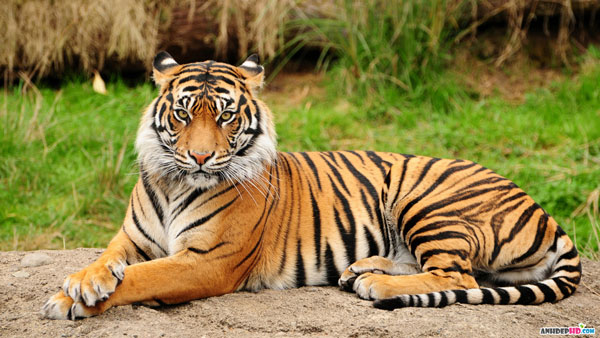 So sánh
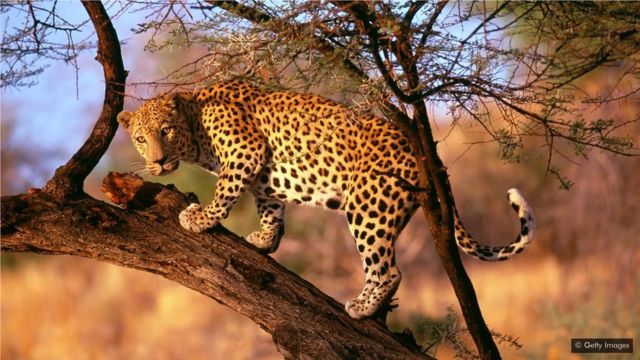 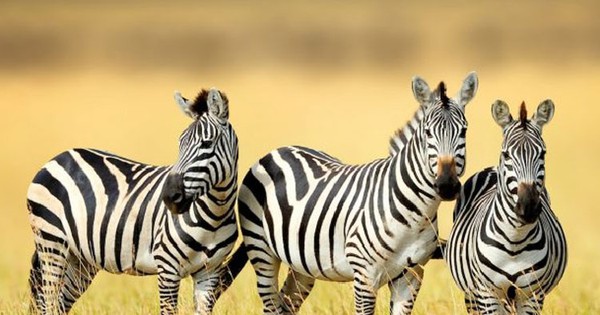 Mở rộng
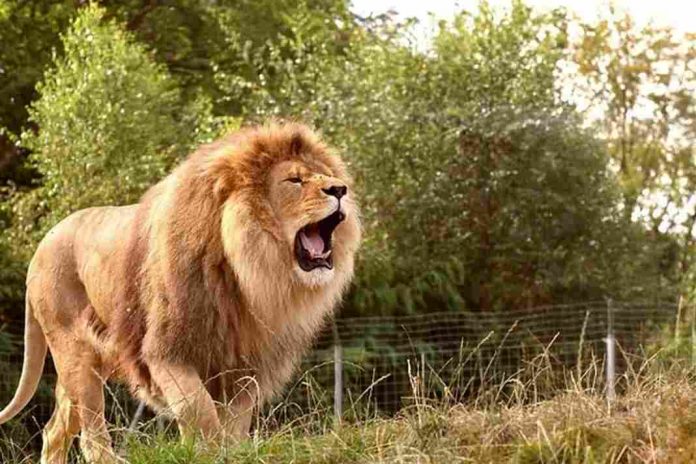